DER ACTION PLAN UPDATE
California Public Utilities Commission





2017 IEPR Joint Agency Workshop on Integration of Distributed Energy Resources on the California Grid
California Energy Commission
June 29, 2017

Simon Baker
Deputy Director, Energy Division, CPUC
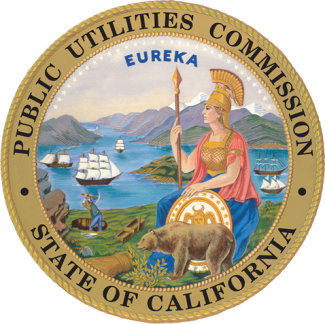 Outline
Introduction to the DER Action Plan
Overview and implementation
Long-term vision for DERs and supporting polices
Status Updates
Track 1: Rates and Tariffs (Simon Baker)
Track 2: Distribution Planning, Interconnection and Procurement (Gabe Petlin)
Track 3: Wholesale Market Integration and Interconnection (related updates covered by other non-CPUC presenters)
DER Action Plan Overview
The DER Action Plan is a brief document that:
Sets a long-term vision for DERs and supporting polices
Identifies CPUC actions needed to meet that vision
Establishes a coordinating framework across implicated CPUC proceedings
Endorsed by CPUC Commissioners in November 2016
Publicly available on CPUC website at http://www.cpuc.ca.gov/picker/
[Speaker Notes: The DER Action Plan is a document that articulates the CPUC’s vision for DERs and supporting policies, identifies the actions the CPUC needs to take to achieve that vision, and sketches out a framework for the CPUC to coordinate internally across DER-related proceedings

The Action Plan was spearheaded by President Picker’s Office and Energy Division, and was endorsed by all five CPUC Commissioners at a Commission Business Meeting in November 2016.

Can be found on President Picker’s webpage]
DER Action Plan Implementation
Guides development and implementation of DER policy across 15 CPUC proceedings and 2 CAISO stakeholder initiatives
Does not determine outcomes of individual proceedings
Provides a platform for common understanding of the direction the CPUC intends for DER policy to take
Stimulates coordination across proceedings on priority issues (e.g. integrated DER valuation and cost-effectiveness framework)
Living document
DER Action Plan Structure
17 “Vision Elements” and 35 “Action Elements” grouped into 3 tracks:

Track 1: Rates and Tariffs
Track 2: Distribution Grid Infrastructure, Planning, Interconnection, and Procurement
Track 3: Wholesale DER Market Integration and Interconnection
[Speaker Notes: Plan Structure

7 pages
Housed on 



The plan has 17 vision statements for DERs and 35 action items needed to achieve those vision elements

Now I’m going to turn it over to Simon, who’s going to summarize the vision elements in each track, and then highlight areas where EPIC projects could support the actions in the Plan.]
Track 1: Rates and TariffsVision
Track 2: Distribution Planning, Infrastructure, Interconnection, and ProcurementVision
7
Track 3: Wholesale DER Market Integration and InterconnectionVision
8
Questions?DER Action Plan Contacts:Simon Baker (Simon.Baker@cpuc.ca.gov)Gabriel Petlin (Gabriel.Petlin@cpuc.ca.gov)
9
DER Action Plan
Status Updates
10
DER Action Plan Status UpdateTrack 1: Rates and Tariffs
TOU Periods (Actions 1.1 / 1.7)
D.17-01-006 adopted policy guidelines for setting TOU periods (grandfathering rules, menu of rate options), in collaboration with CAISO 
Residential TOU (Actions 1.2 / 1.8 / 1.11)
Opt-in pilots (2016-17) approved and underway
Default pilots (2018) approved. 
General Rate Cases (Actions 1.3 / 1.9)
SDG&E GRC2 Proposed Decision approves late-shift of TOU peak (to 3-9PM), demand charge reforms. 
PG&E GRC2 case pending with similar issues.
DER Action Plan Status UpdateTrack 1: Rates and Tariffs (cont’d)
Rate design to absorb renewables (Action 1.4) 
Residential opt-in TOU pilots (PG&E / SCE Rate 3)
SDG&E GRC2 PD - Daytime super off-peak (weekday Mar-Apr 10-2), demand charge exemption rate option during Mar-Apr super off-peak window
SCE and PG&E “matinee pricing” pilots rejected in lieu of broader rate changes
Net Energy Metering (NEM) successor Disadvantaged Community alternative (Action 1.5) 
Under consideration in R.14-07-002
Analytical tools to support 2019 review of NEM successor (Action 1.12)
Locational value methods under development in the DRP proceeding
Questions?DER Action Plan Contacts:Simon Baker (Simon.Baker@cpuc.ca.gov)Gabriel Petlin (Gabriel.Petlin@cpuc.ca.gov)
13